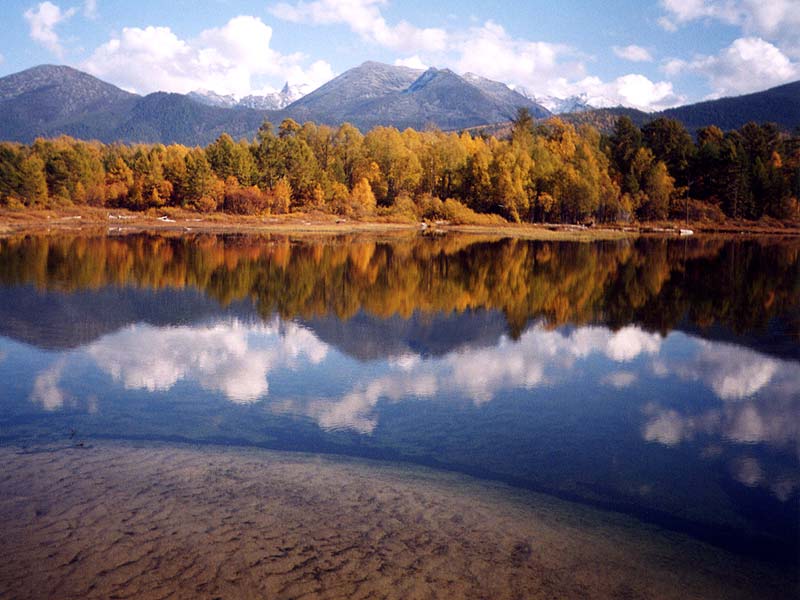 Что в доме природы растёт?
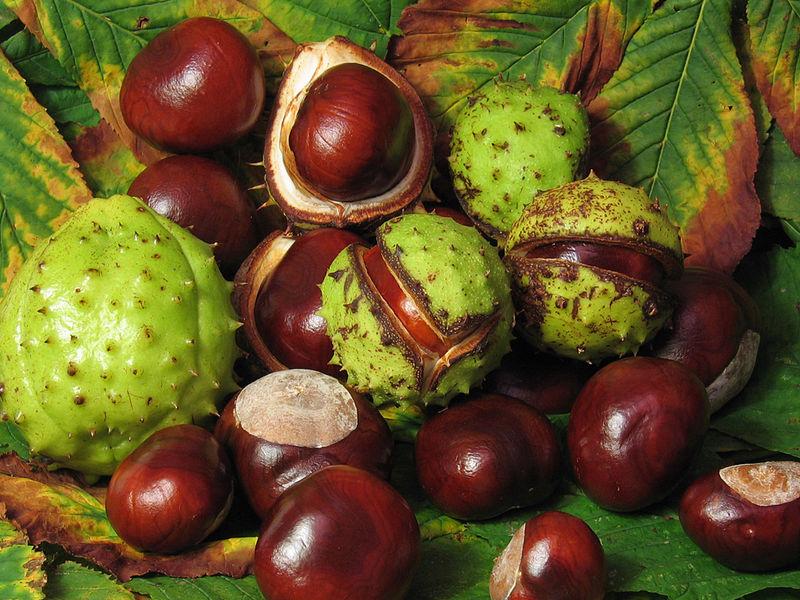 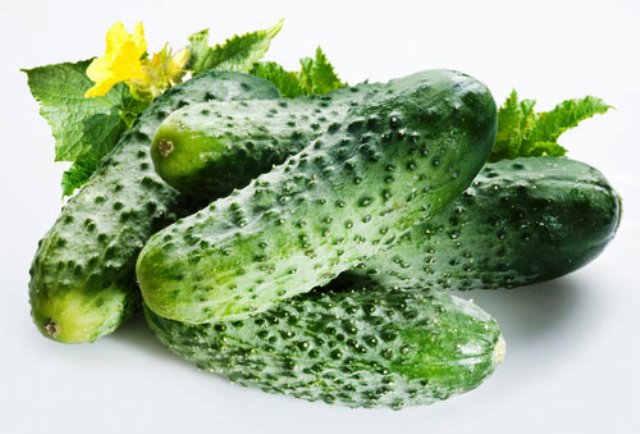 1
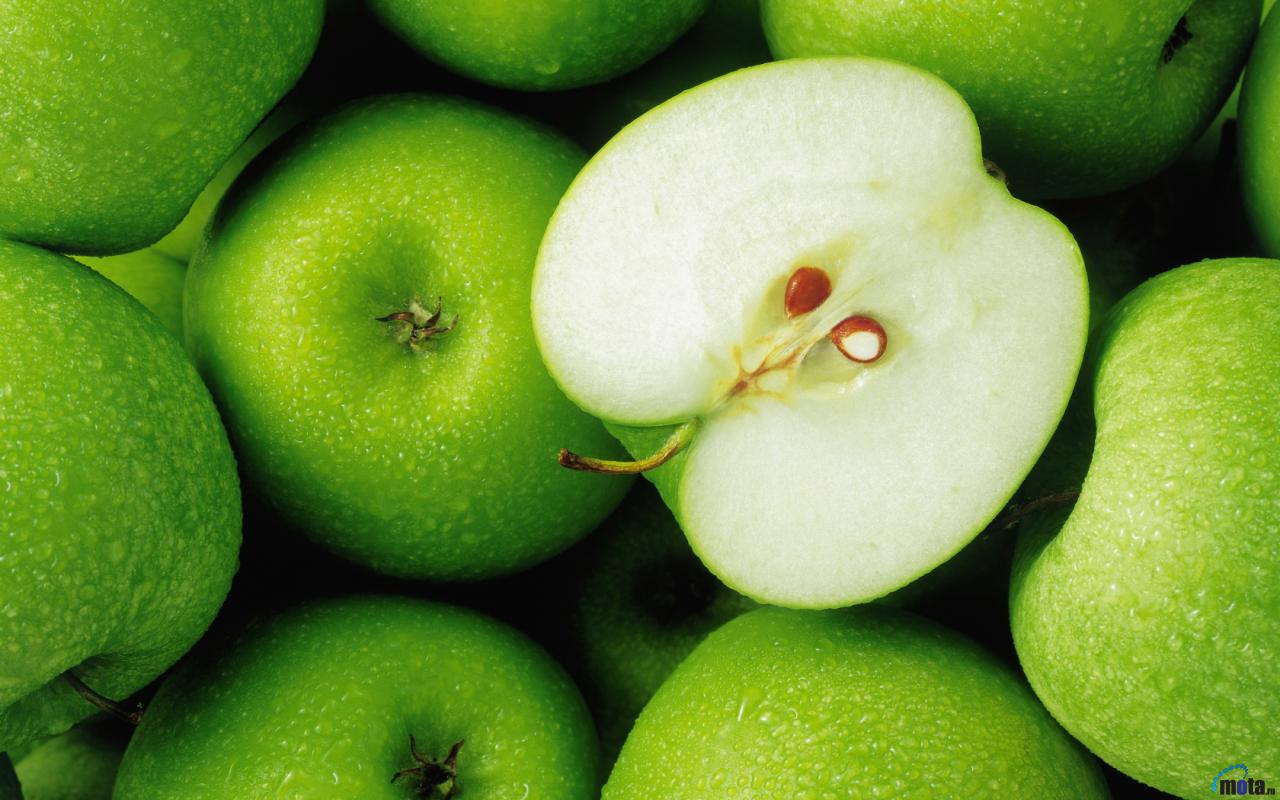 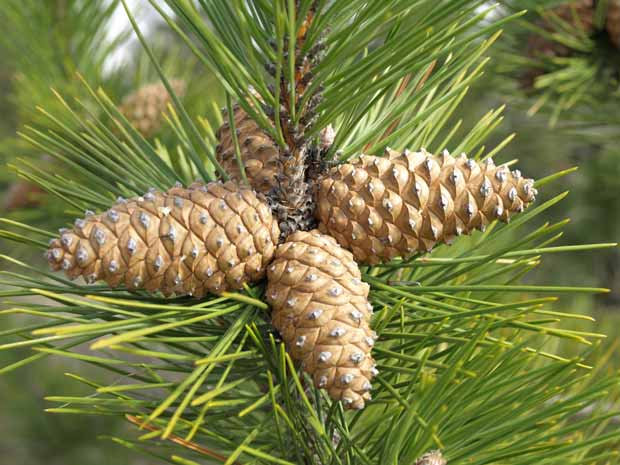 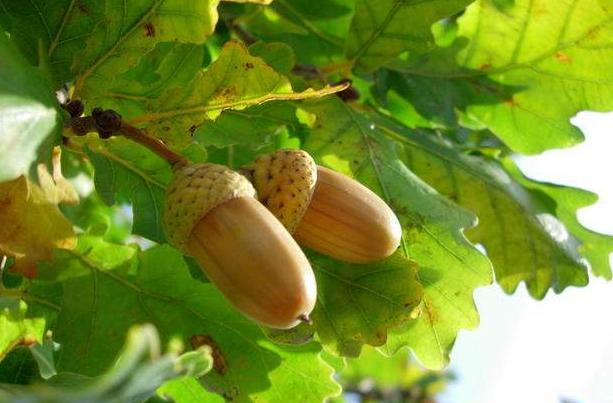 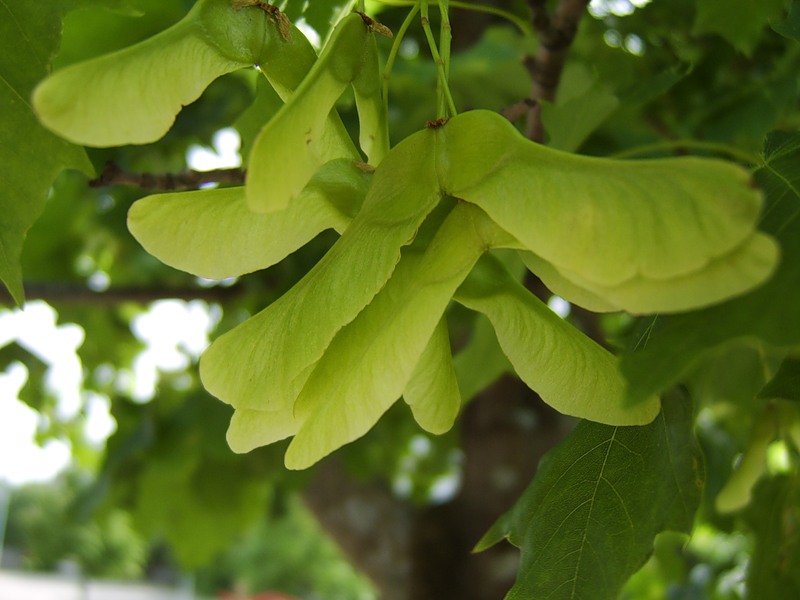 2
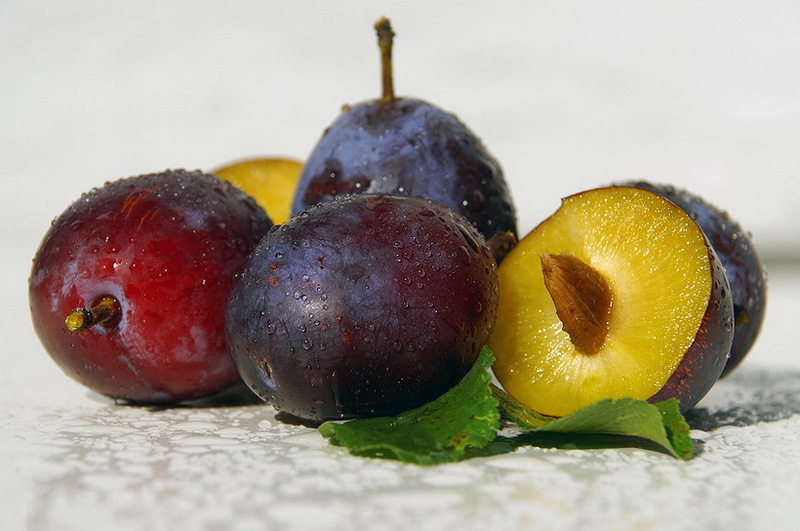 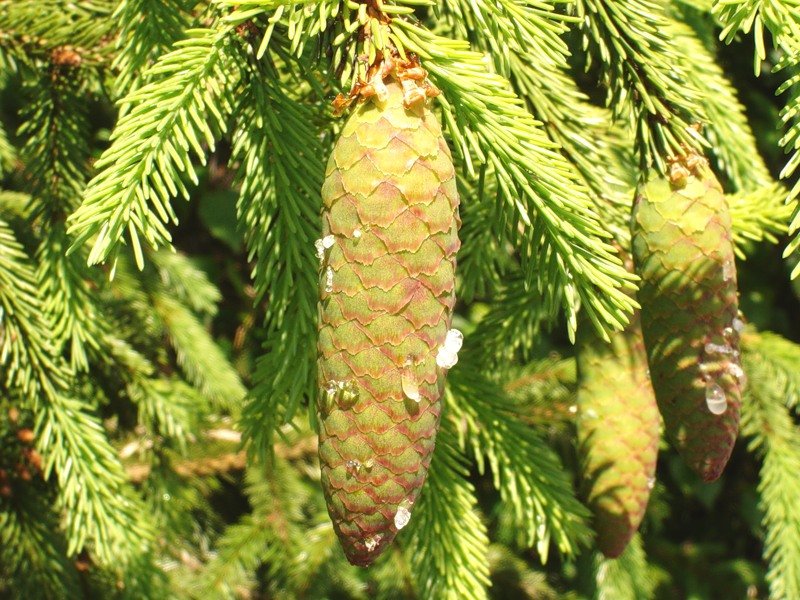 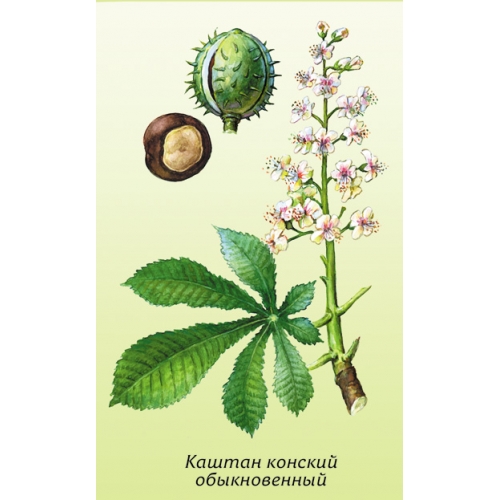 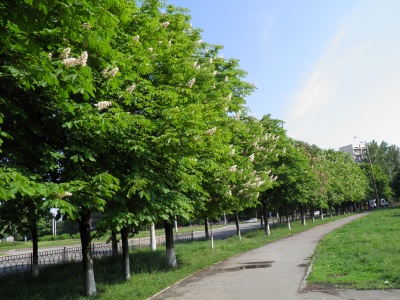 ?
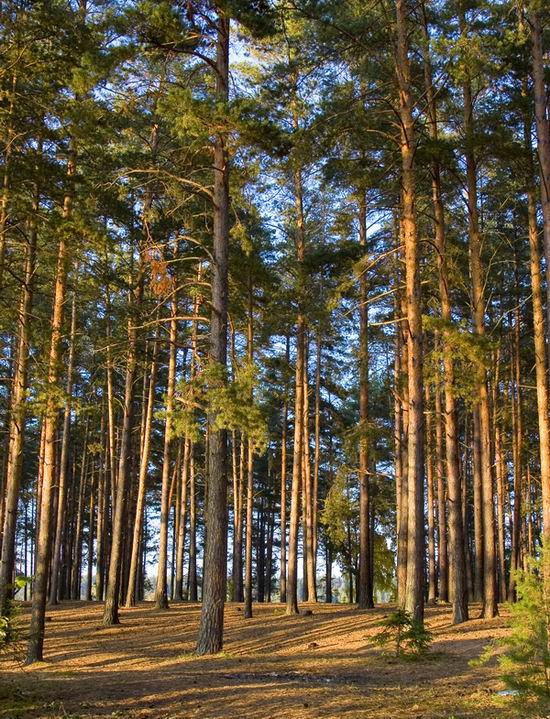 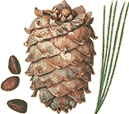 ?
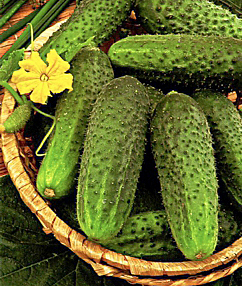 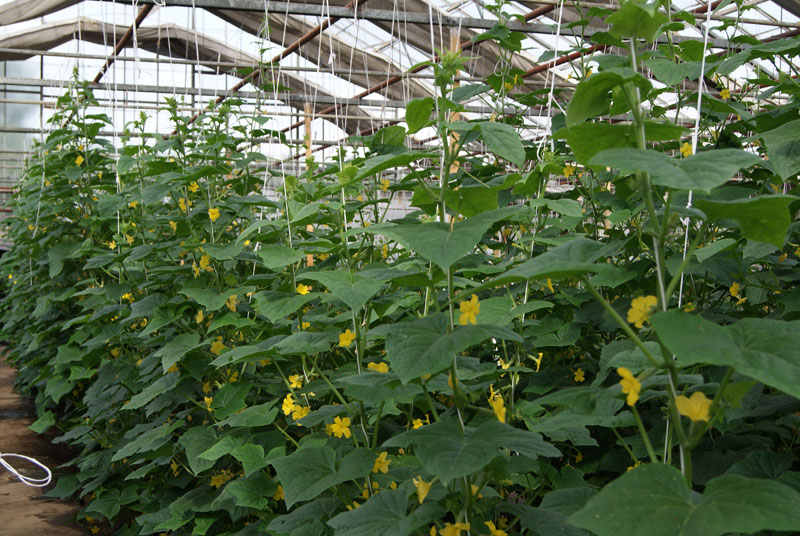 ?
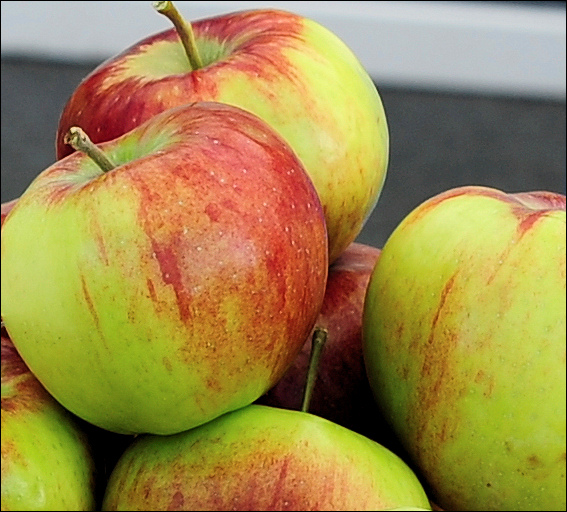 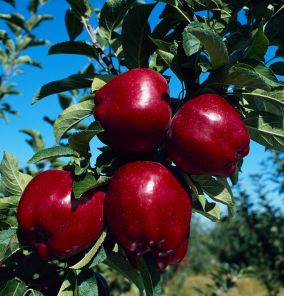 ?
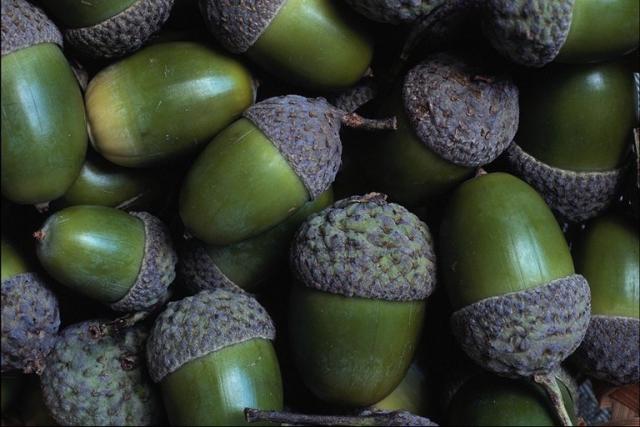 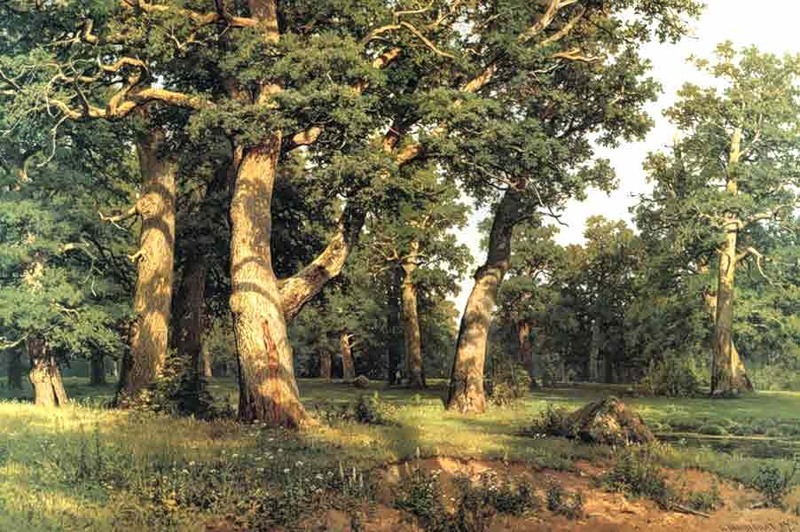 ?
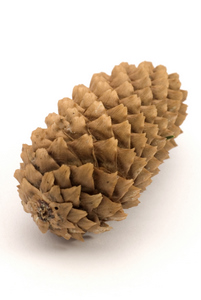 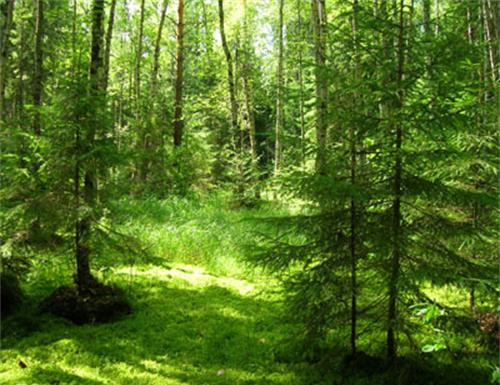 ?
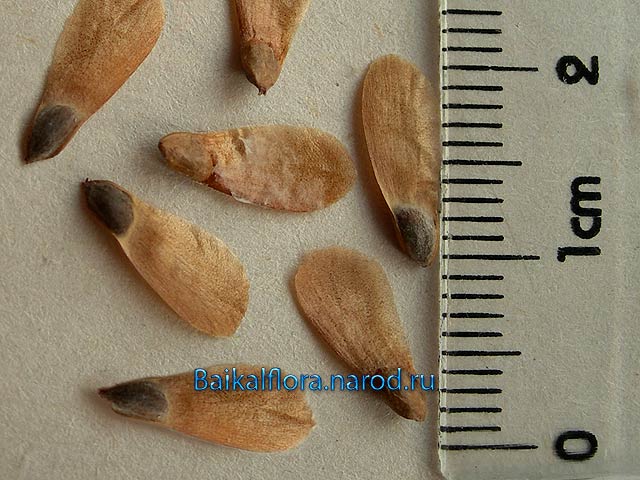 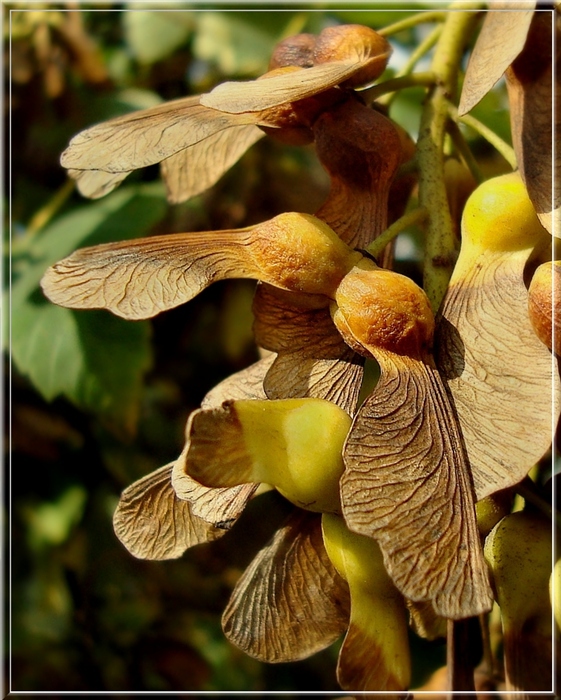 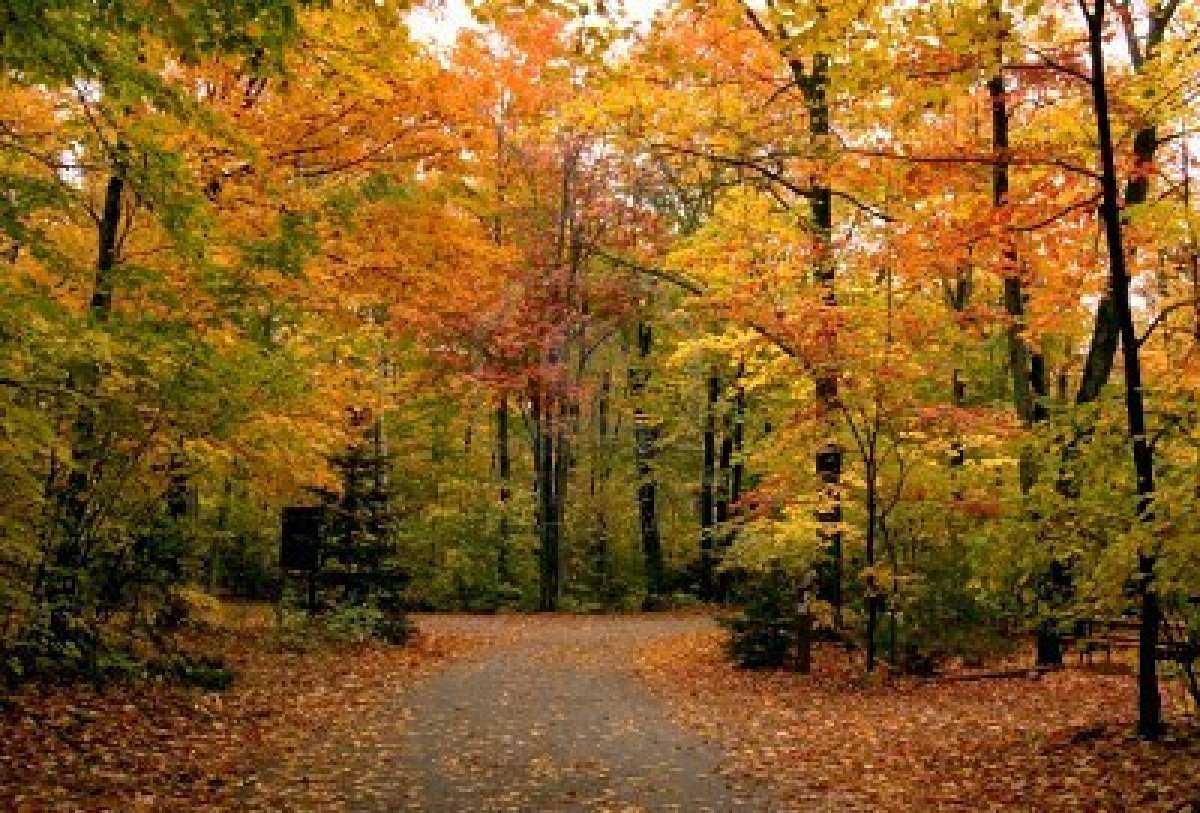 ?
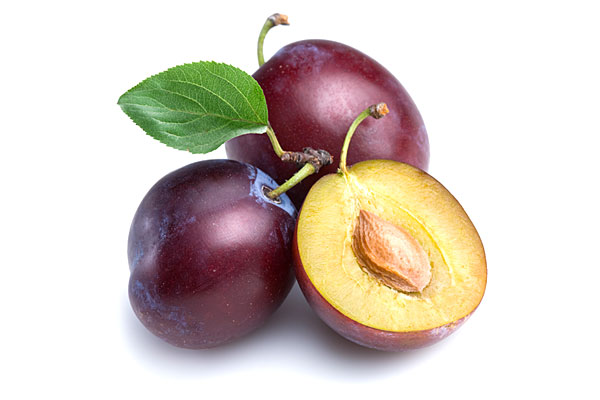 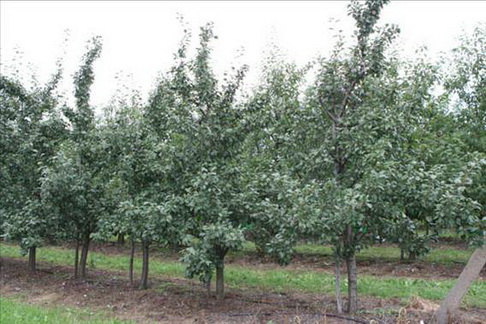 ?
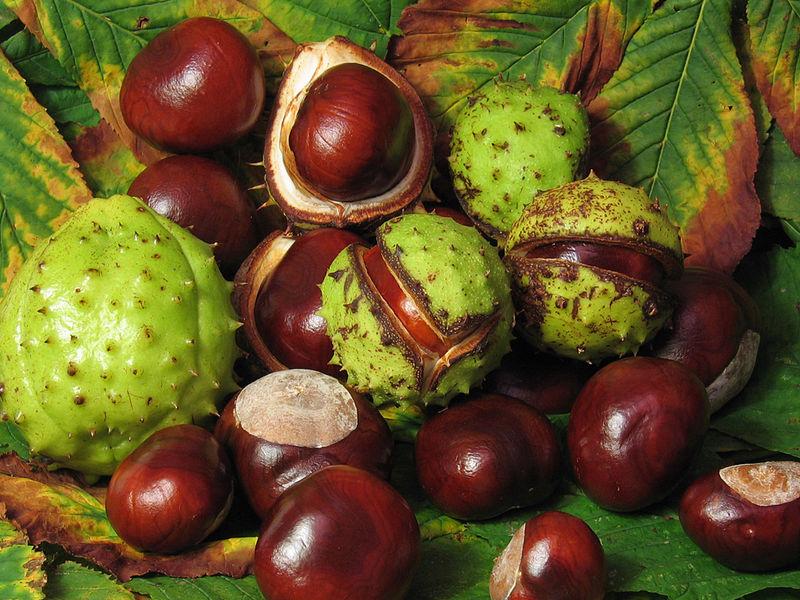 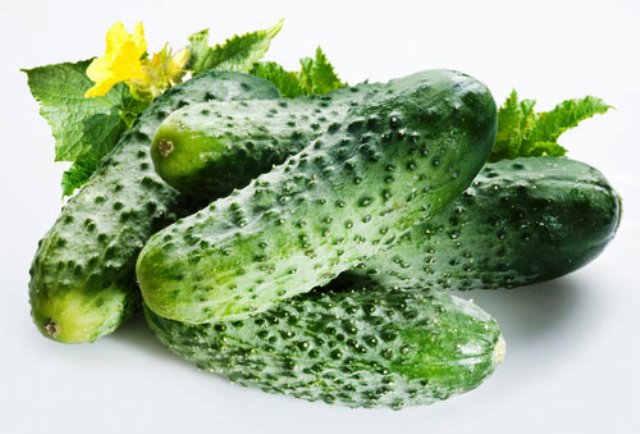 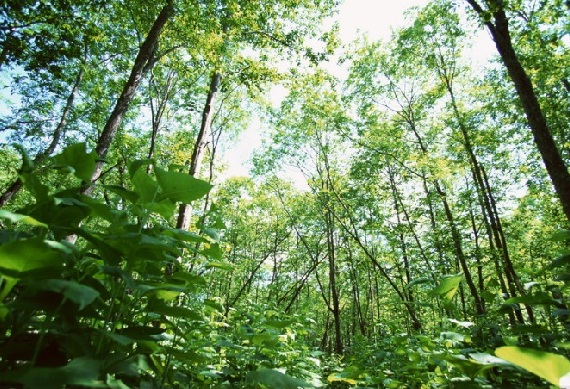 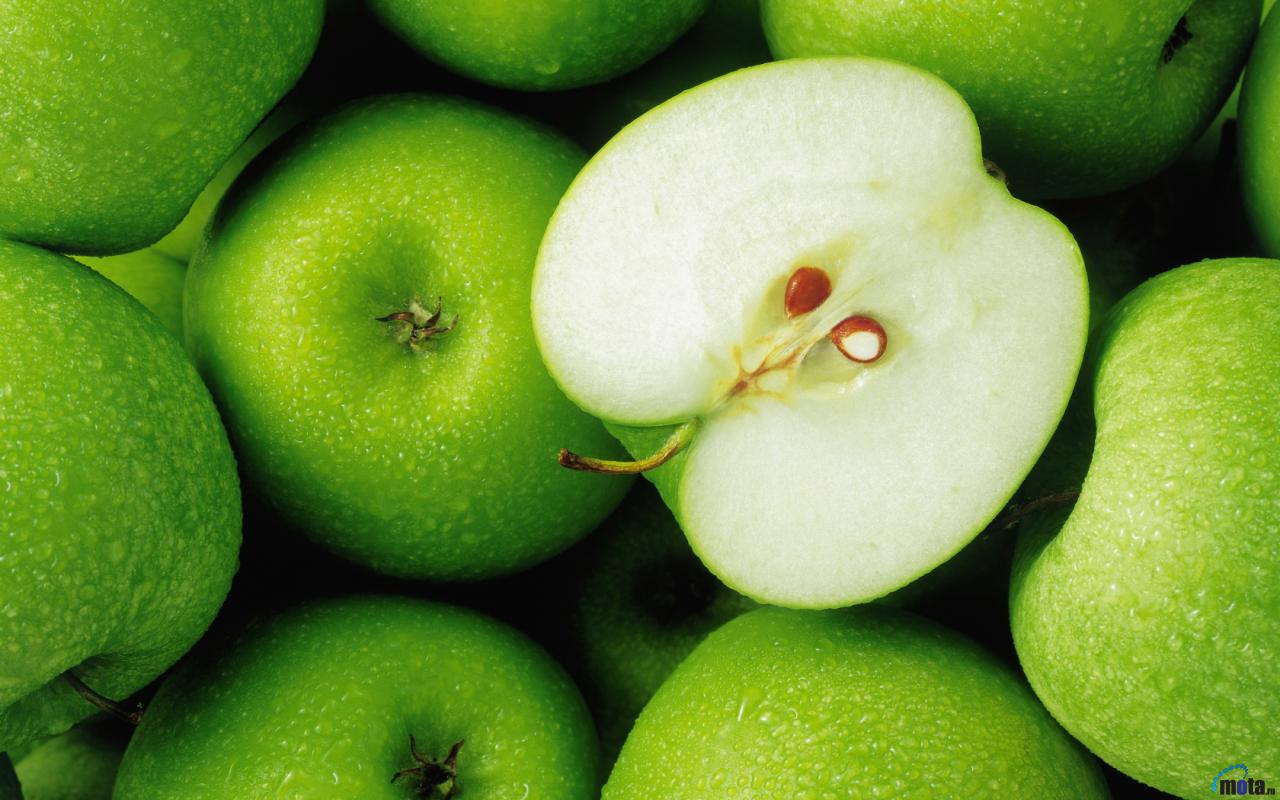 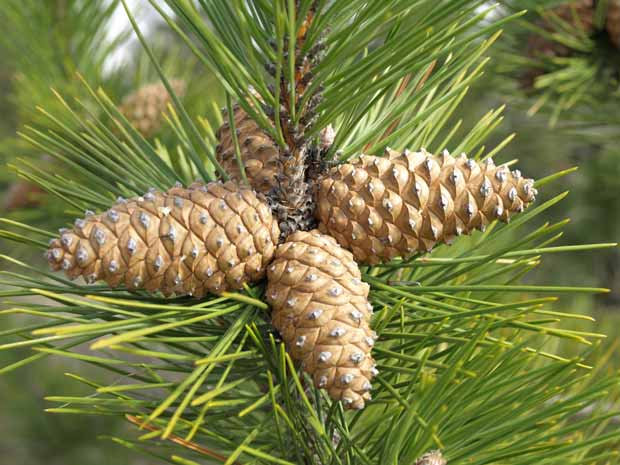 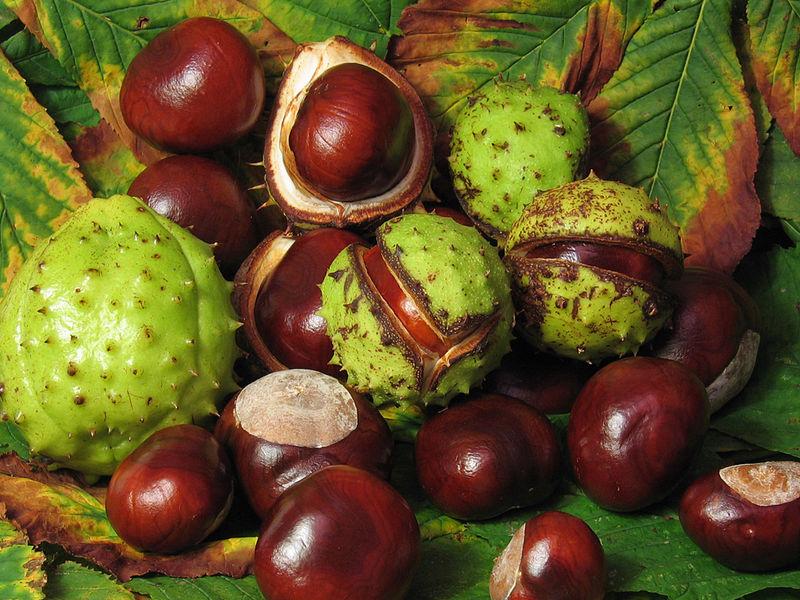 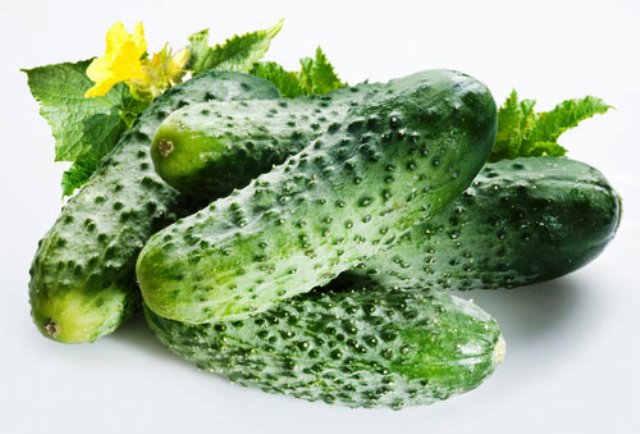 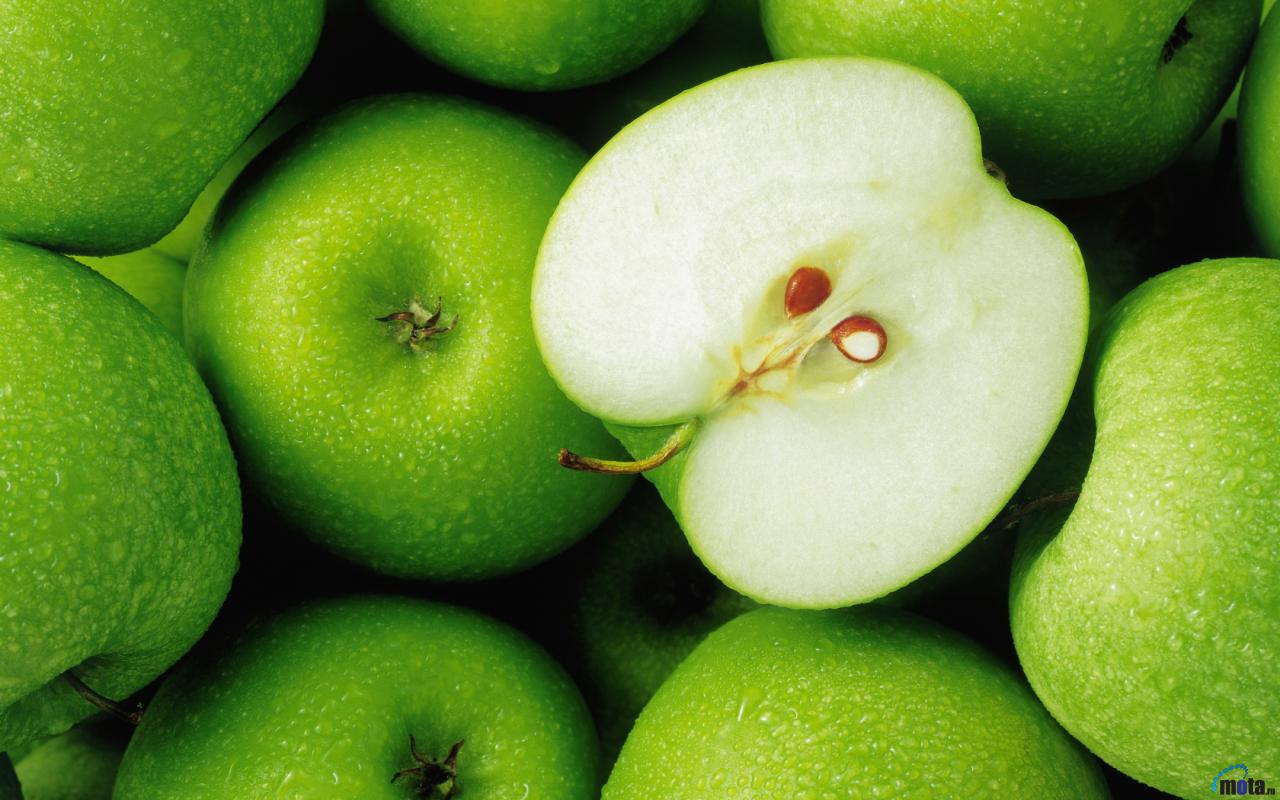 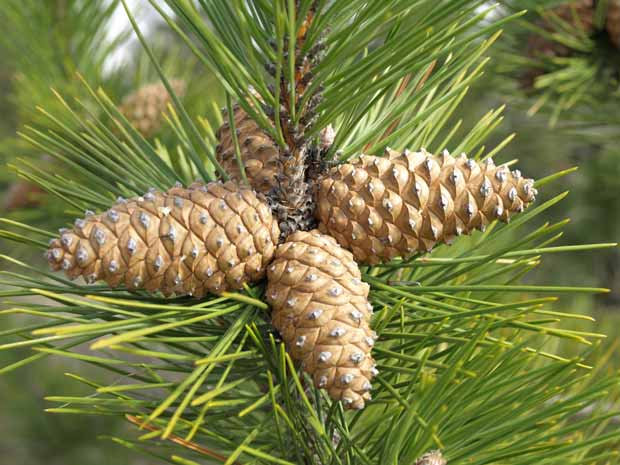 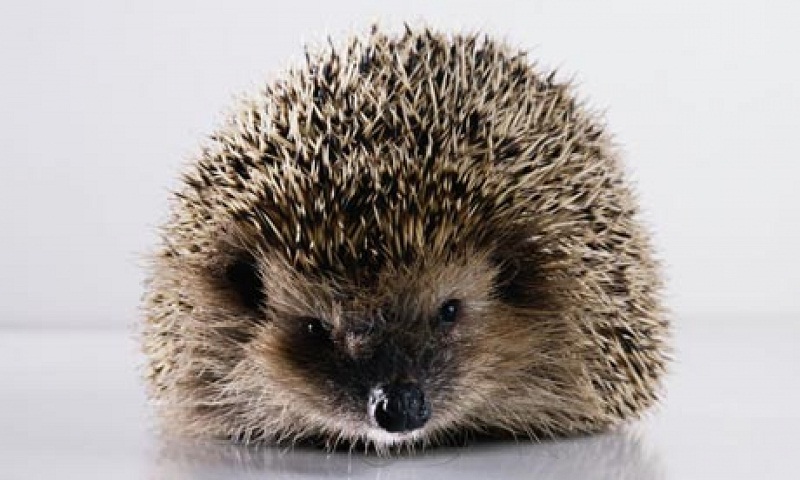 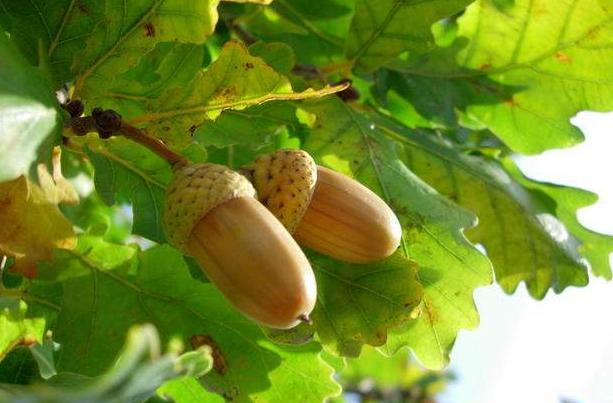 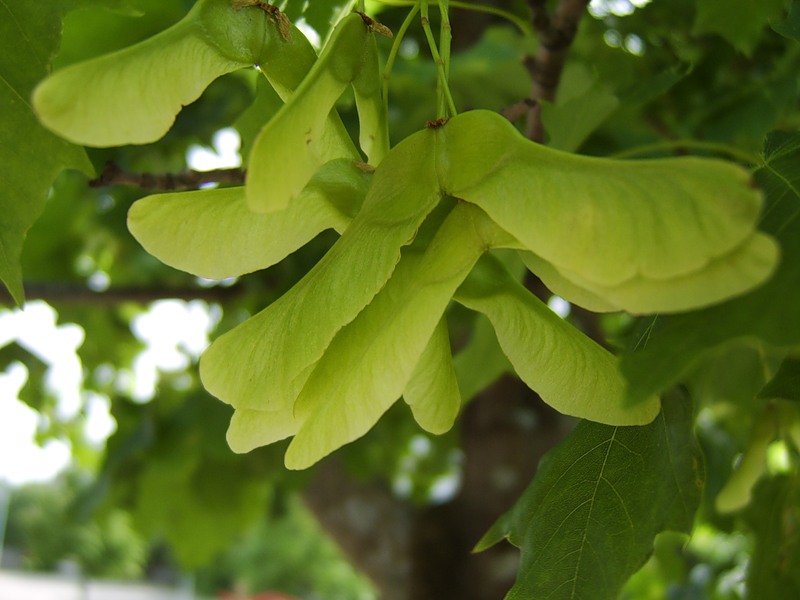 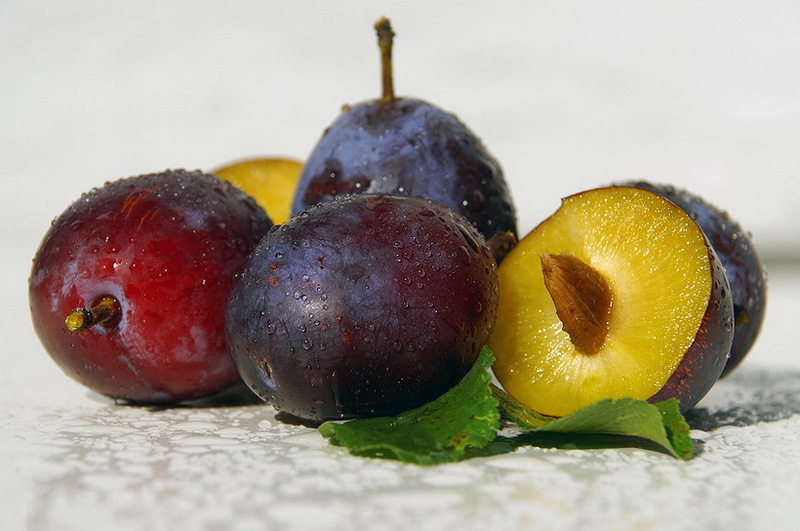 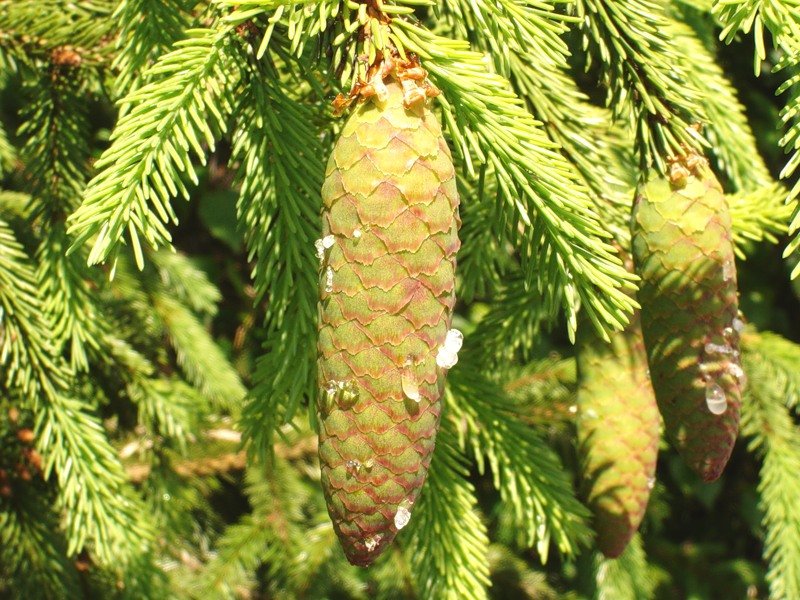 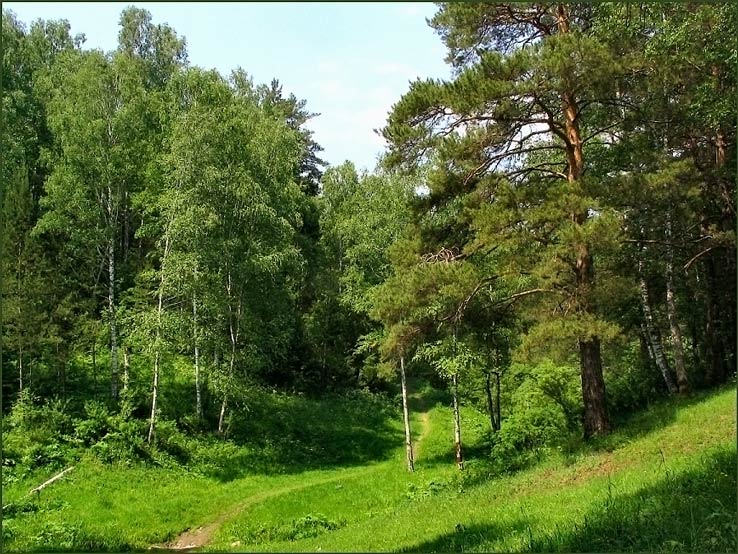 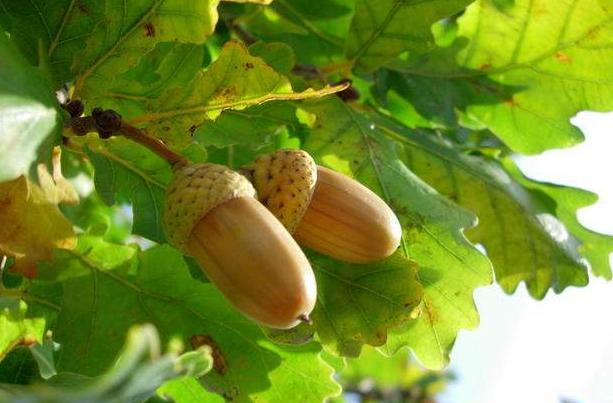 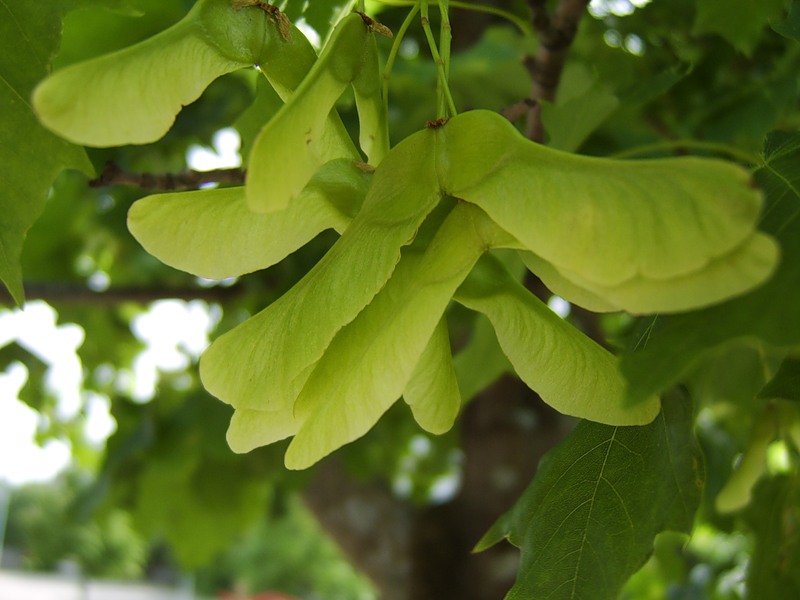 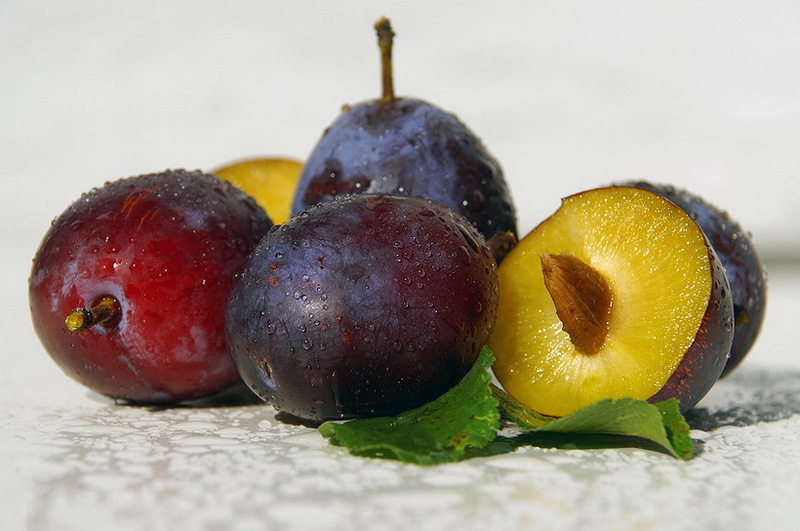 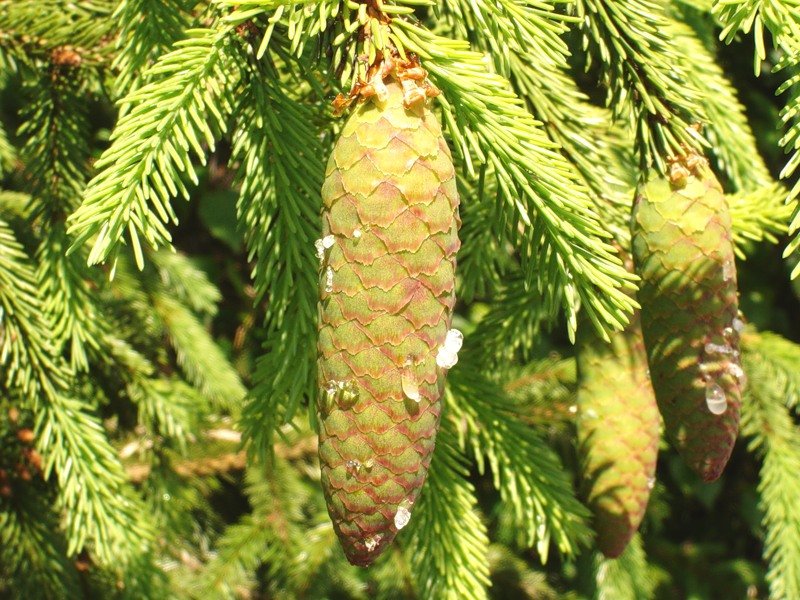 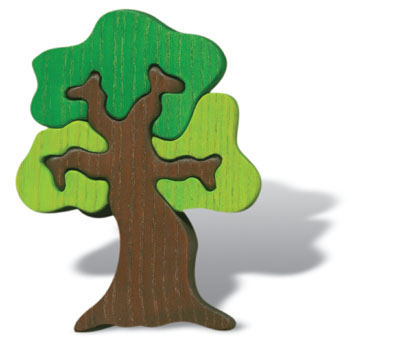 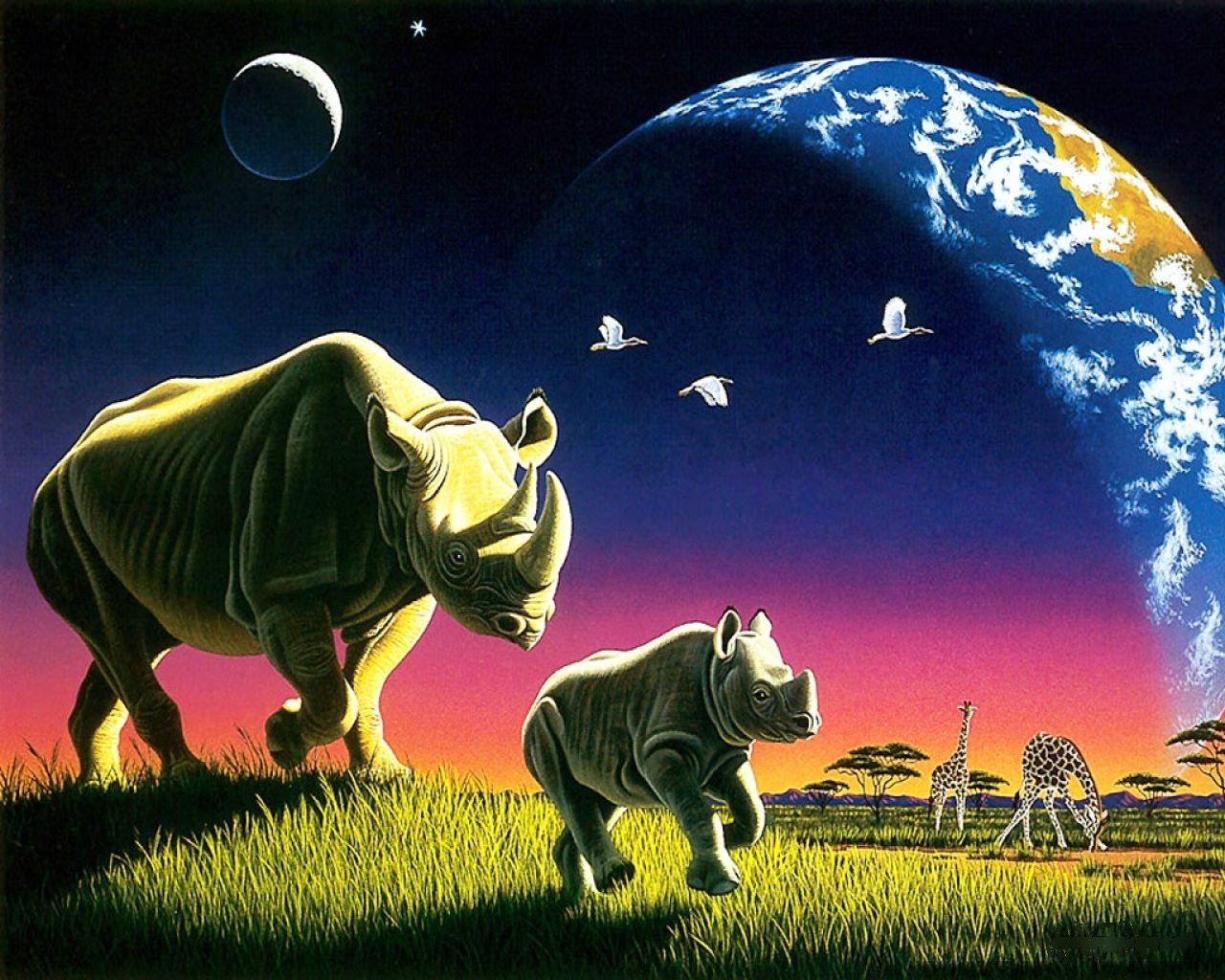 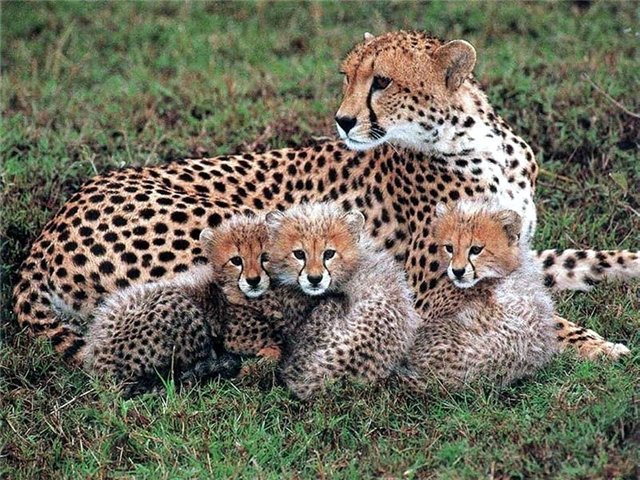 Жители нашей планеты
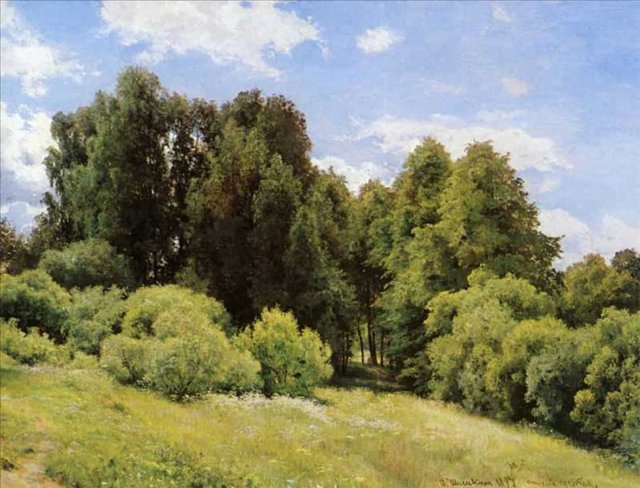 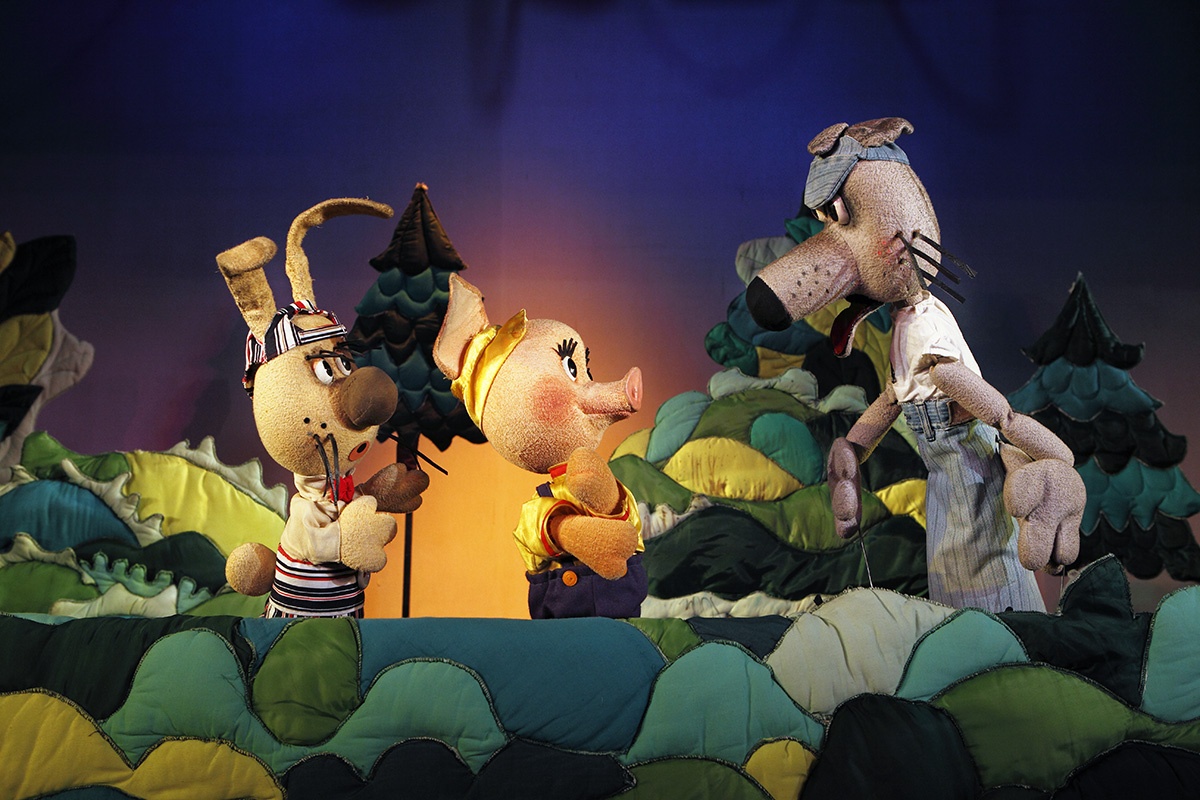 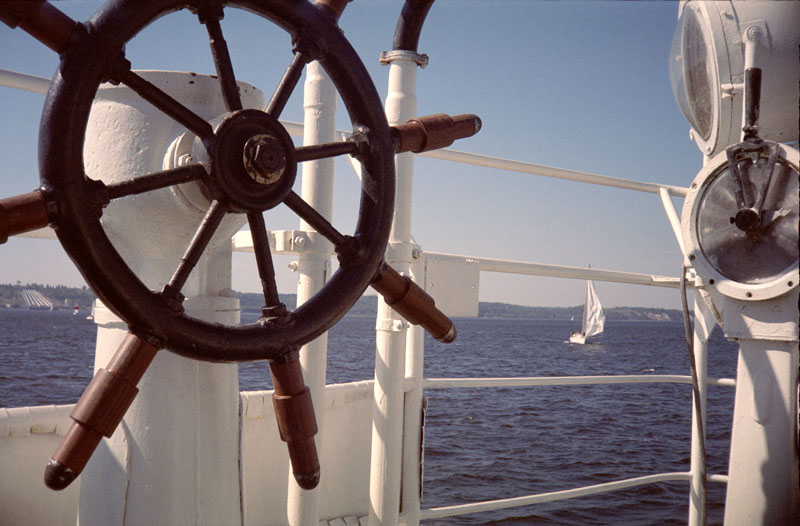 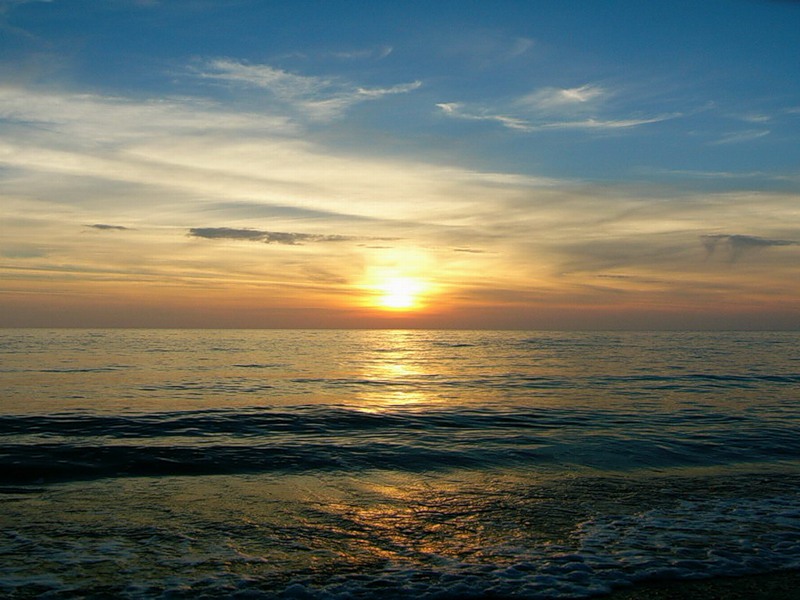 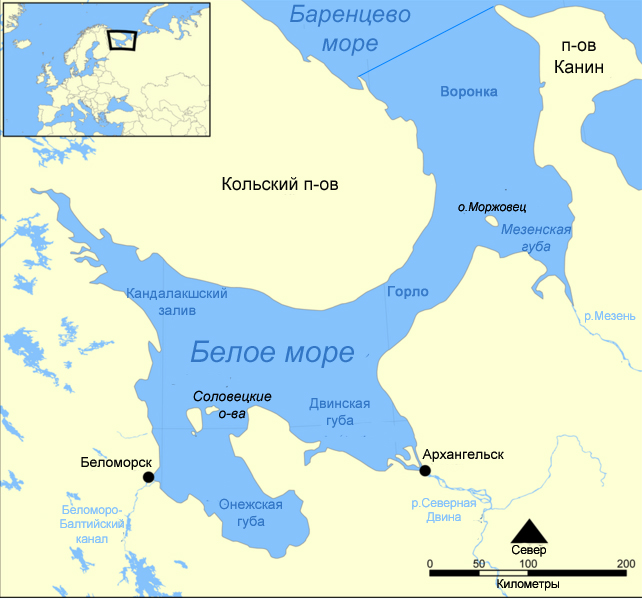 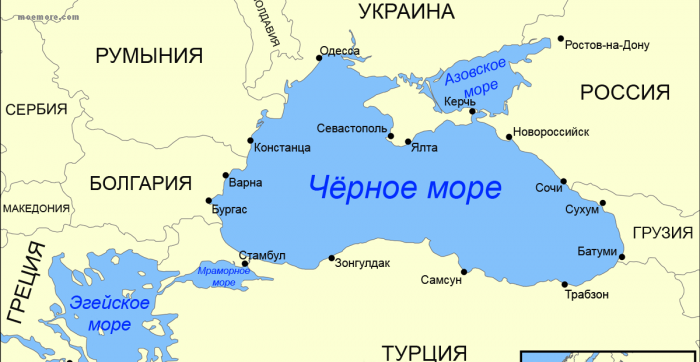 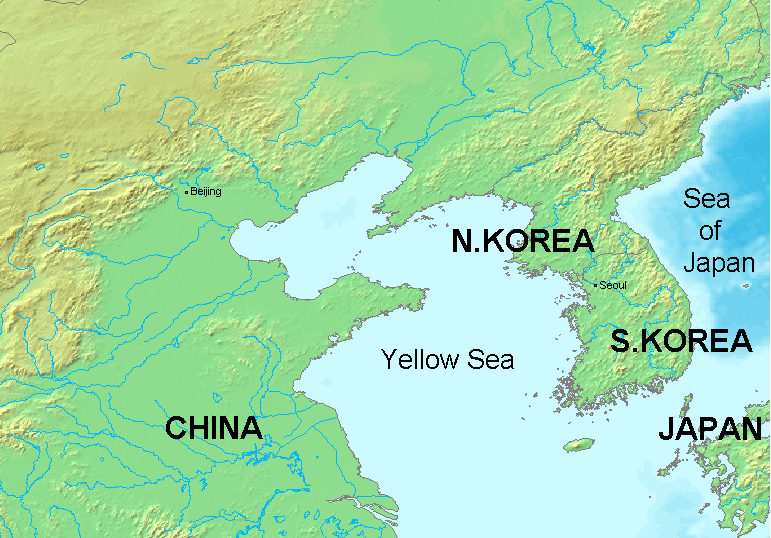 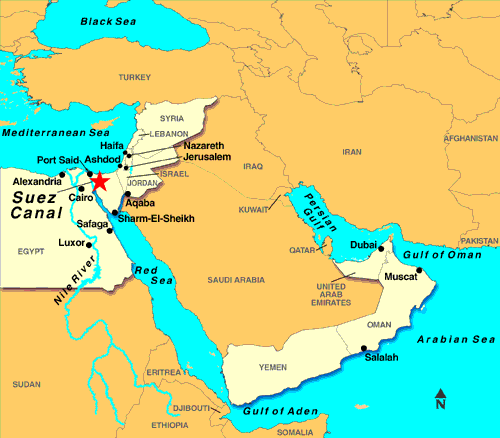 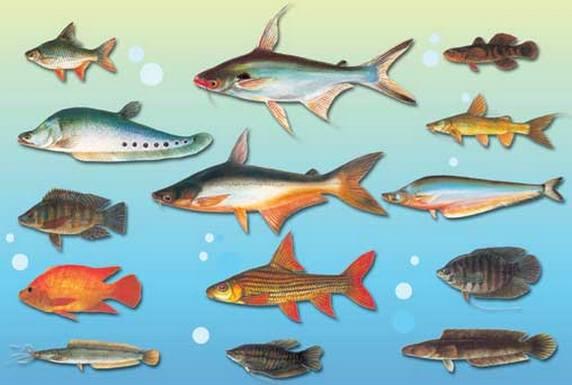 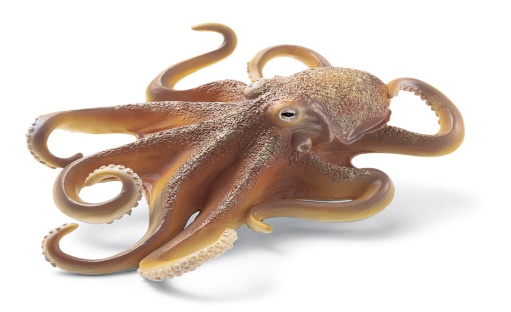 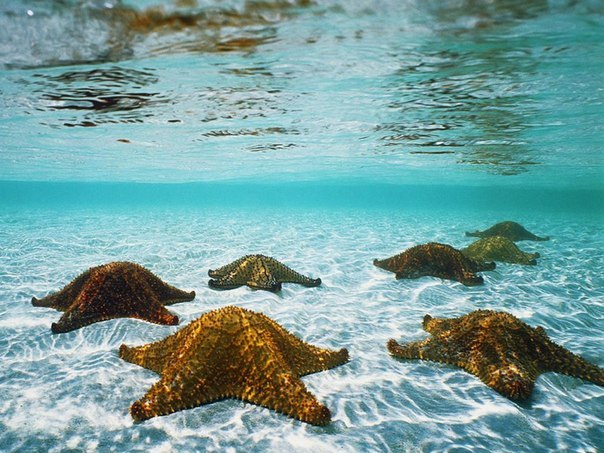 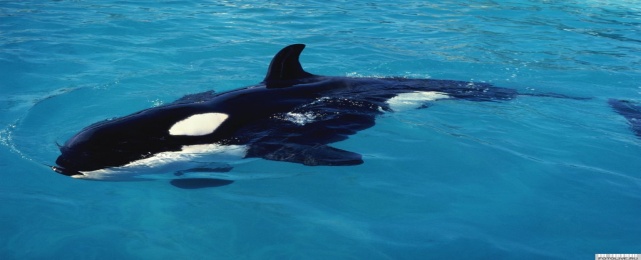 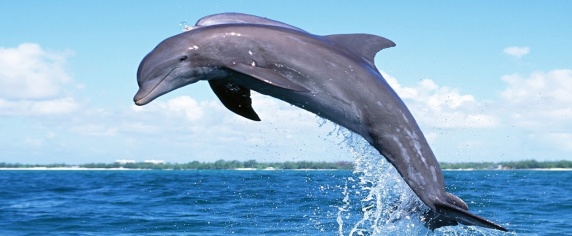 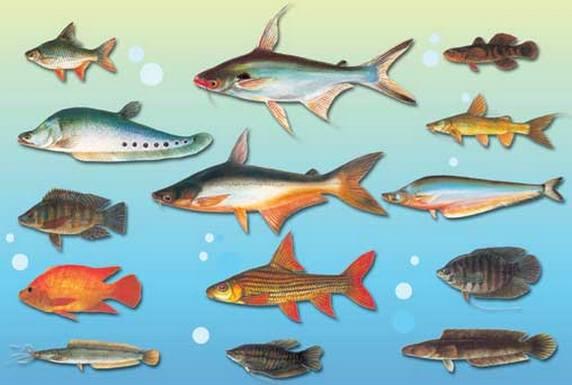 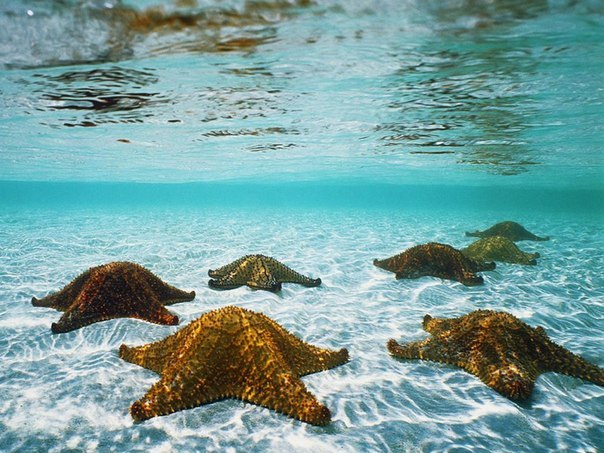 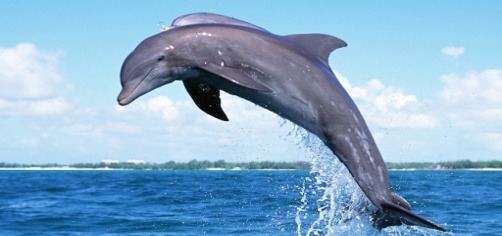 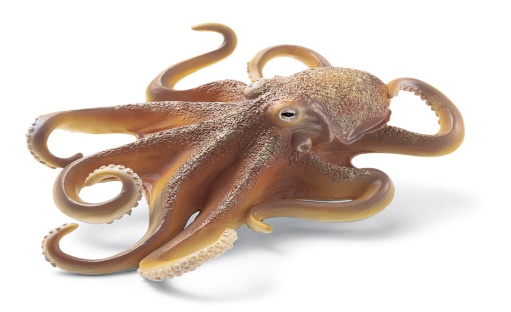 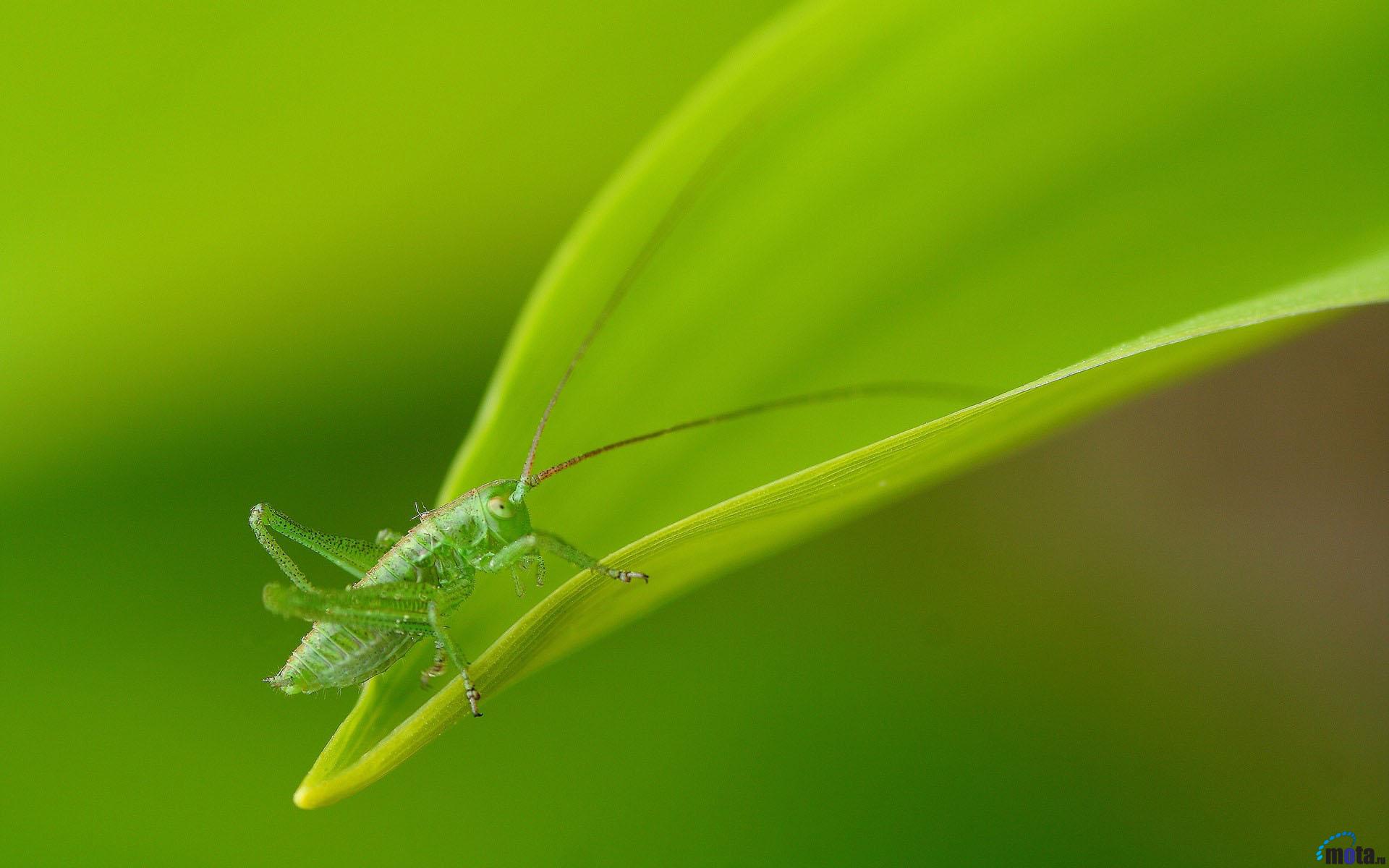 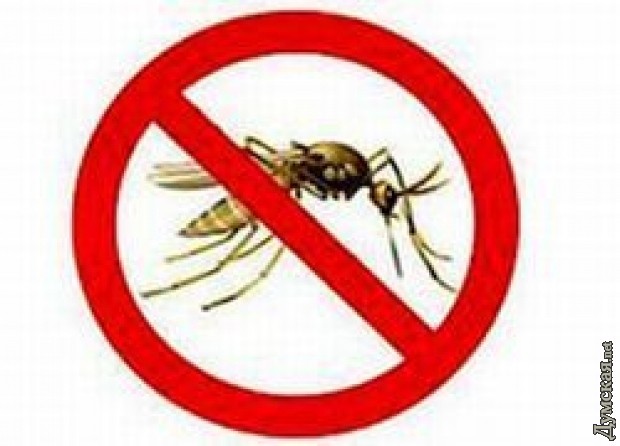 ?
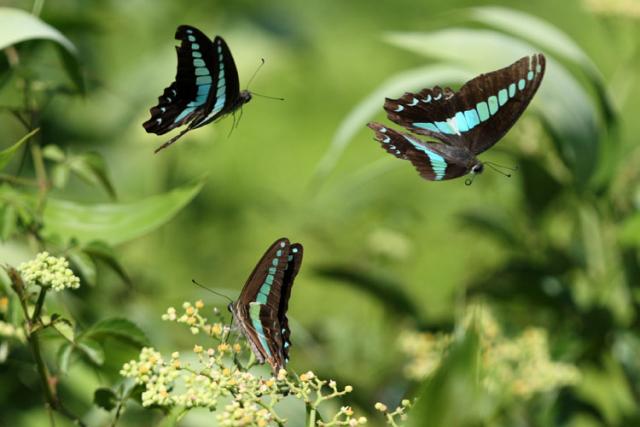 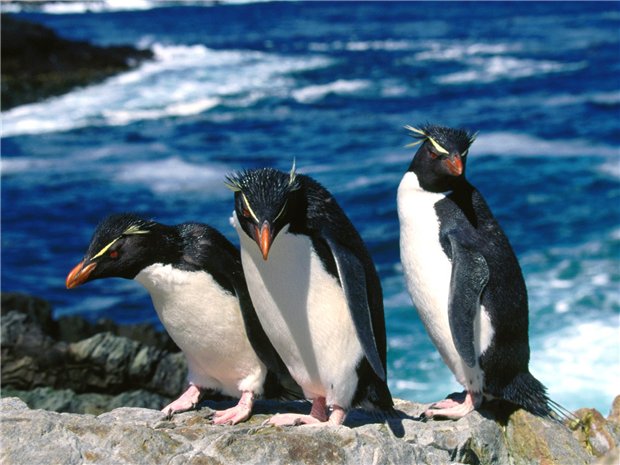 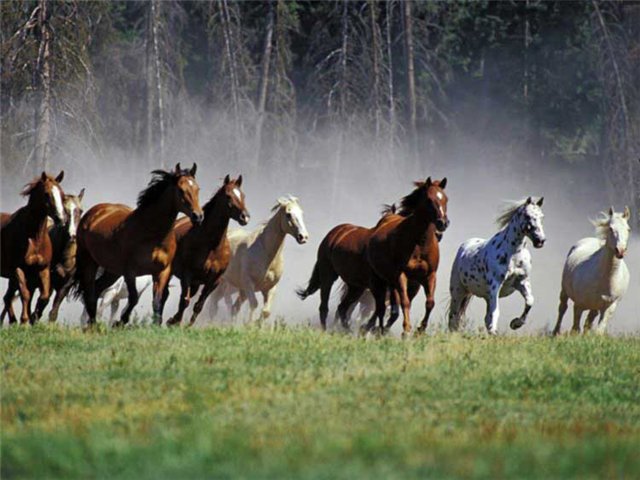 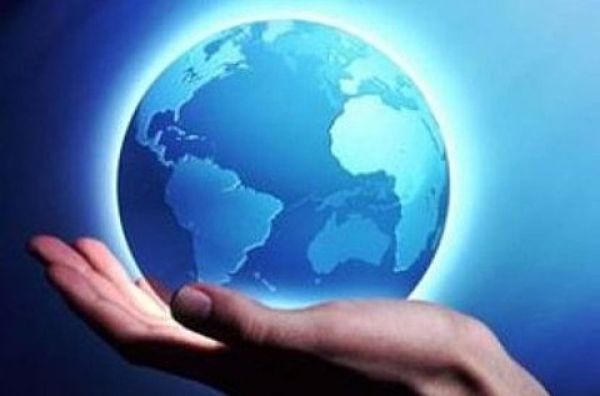